Implementación de un Sistema Callbackusando archivos .call
Expositores:
Mercy Anchundia Ruíz
Alberto Santos Flores
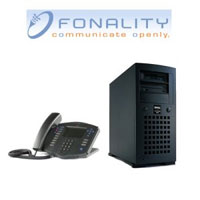 Antecedentes
Los antecedentes de este proyecto son:
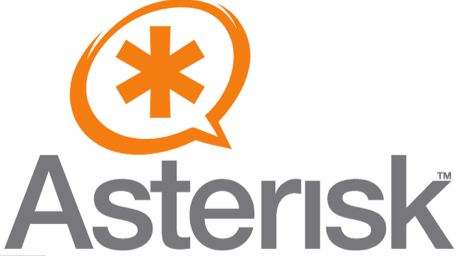 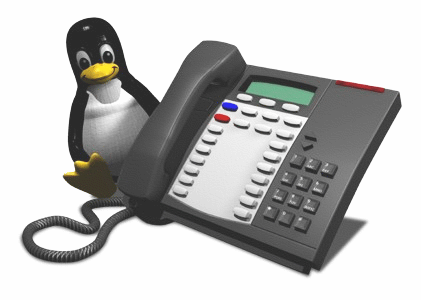 OBJETIVOS
DESCRIPCIÓN
Funcionamiento del sistema callback.
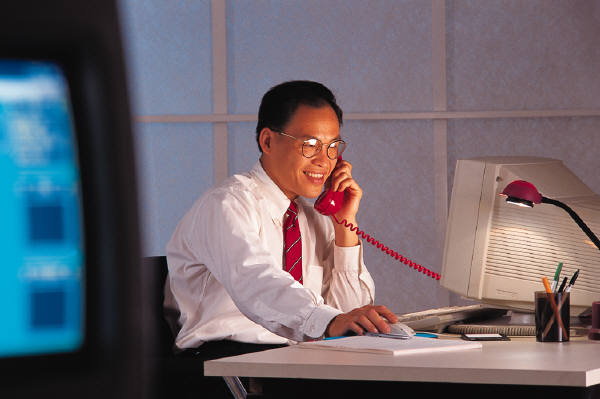 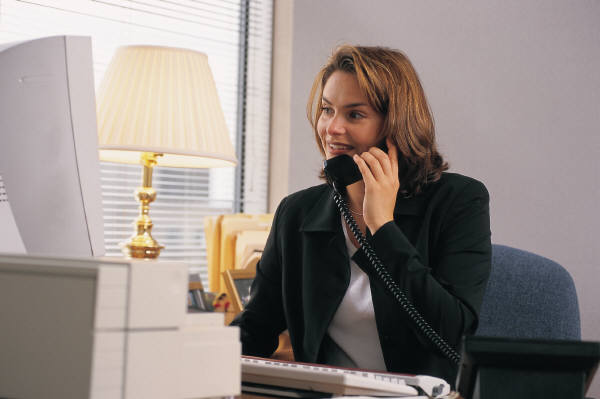 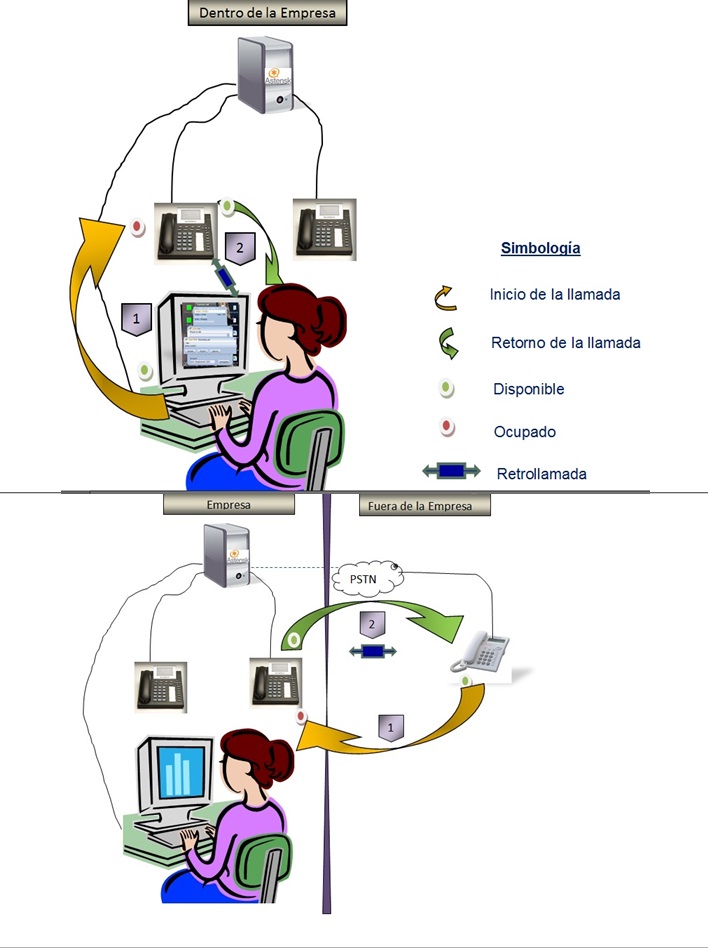 ESQUEMA
METODOLOGÍA
Procedimiento de implementación del sistema callback.
COMPONENTES
Especificaciones técnicas del hardware utilizado.
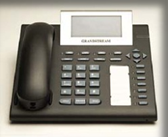 Teléfono IP Grandstream 
GXP2000
COMPONENTES
Especificaciones técnicas del software utilizado.
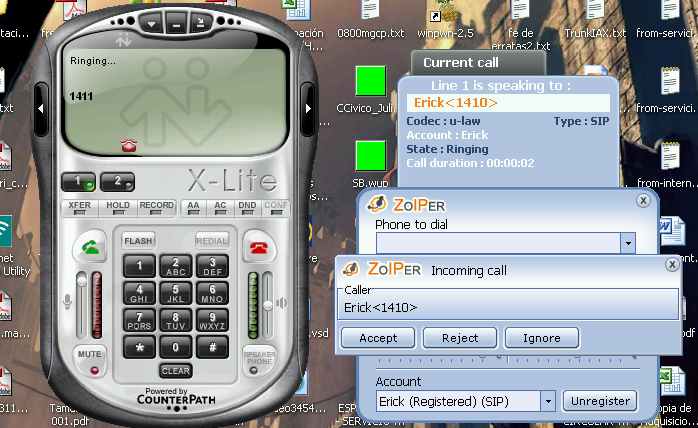 Softphones: X-Lite y Zoiper
Configuración DE ASTERISK
Archivos de configuración modificados en el servidor Asterisk.
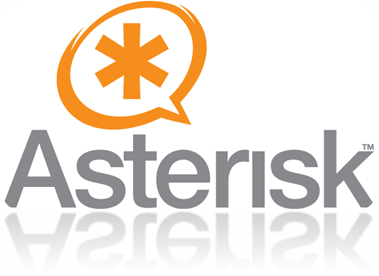 SIP.CONF
Sirve para la configuración del protocolo, proveedores y usuarios sip.
IAX.CONF
Sirve para la configuración del protocolo y usuarios iax.
SYSTEM.CONF
Sirve para configuración de hardware a bajo nivel.
chan_dahdi.conf
Sirve para configuración de hardware a alto nivel.
voicemail.conf
Sirve para especificar las características del buzón de voz.
EXTENSIONS.CONF
Es el plan de marcado que ejecuta Asterisk.
[general]
[internal]
[internal]
autofallthrough=no
clearglobalvars=no
exten => _XXX,n,GotoIf($[${GROUP_COUNT(OUTBOUND_GROUP@${EXTEN})} > 1]?busy)
exten => _XXX,n,Set(DB(channels/bandera)=0)
exten => _XXX,n,Dial(${CHANN}/${EXTEN},30,wm)
exten => _XXX,n,Voicemail(${EXTEN}@default,u)
exten => _XXX,1,Answer()
exten => _XXX,2,Wait(1)
exten => _XXX,n,AGI(actualiza_base.agi)
exten => _XXX,n,AGI(scrbasefinal.agi,${EXTEN})
exten => _XXX,n,Set(GROUP(${EXTEN})=OUTBOUND_GROUP)
exten => _XXX,n,Set(GROUP(${CALLERID(num)})=OUTBOUND_GROUP)
[internal]
[internal]
[internal]
exten => _XXX,n,Hangup()
exten => _XXX,n(busy),Playback(rellamada)
exten => _XXX,n,Read(callbusy,,1,,1,5)
exten => _XXX,n,GotoIf($["${callbusy}" = "6"]?callfile)
exten => _XXX,n,VoiceMail(${EXTEN}@default,b)
exten => _XXX,n,Hangup()
exten => _XXX,n(callfile),Set(DB(channels/src)=${CHANNEL(channeltype)})
exten => _XXX,n,Set(DB(channels/id)=${CALLERID(num)})
exten => _XXX,n,Set(DB(channels/num)=${EXTEN})
exten => _XXX,n,AGI(scrbasefinal.agi,${DB(channels/num)})
exten => _XXX,n,Set(DB(channels/dst)=${CHANN})
exten => _XXX,n,Set(DB(channels/bandera)=1)
exten => _XXX,n,Playback(colgar)
exten => _XXX,n,Hangup()
exten => h,1,GotoIf($[${DB(channels/bandera)}=1]?h,2:h,3)
exten => h,2,Macro(internos,${DB(channels/dst)},${DB(channels/id)},${DB(channels/num)},${DB(channels/src)})
exten => h,3,Hangup()
[incoming]
[macro-internos]
[macro-internos]
exten => s,1,Answer()
exten => s,2,Background(intro1)
exten => s,2,Playback(bienvenida)
exten => s,3,WaitExten()
include => internal
exten => s,n,System(echo 
RetryTime:60 >> /tmp/callback${ARG3})
exten => s,n,System(echo Account: ${ARG2}>> /tmp/callback${ARG3})
exten => s,n,System(echo Application:Macro >> /tmp/callback${ARG3})
exten => s,n,System(echo Data: verify >> /tmp/callback${ARG3})
exten => s,n,GotoIf($[${GROUP_COUNT(OUTBOUND_GROUP@${ARG3})} > 1]?busy)
exten => s,1,System(echo Channel:${ARG1}/${ARG3}>> /tmp/callback${ARG3})
exten => s,n,System(echo Callerid:CallBack "<VozToVoice>" >> /tmp/callback${ARG3})
exten => s,n,System(echo WaitTime:60 >> /tmp/callback${ARG3})
exten => s,n,System(echo Maxretries:10 >> /tmp/callback${ARG3})
[macro-internos]
[macro-verify]
[macro-verify]
exten => s,n,System(mv /tmp/callback${ARG3} /var/spool/Asterisk/outgoing)
exten => s,n(busy),Macro(internos,${ARG1},${ARG2},${ARG3},${ARG4})
exten => s,1,Set(GROUP(${DB(channels/id)})=OUTBOUND_GROUP)
exten => s,2,GotoIf($[${GROUP_COUNT(OUTBOUND_GROUP@${DB(channels/id)})} > 1]?busy)
exten => s,3,GotoIf($[${DB(channels/src}=DAHDI]?s,4:s,5)
exten => s,4,Set(DB(channels/src)=DAHDI/4)
exten => s,5,Dial(${DB(channels/src)}/${DB(channels/id)})
exten => s,n(busy),VoiceMail(${DB(channels/id)}@default,b)
SCRIPTS CREADOS EN ASTERISK
Scripts creados con lenguaje de programación php versión 5.
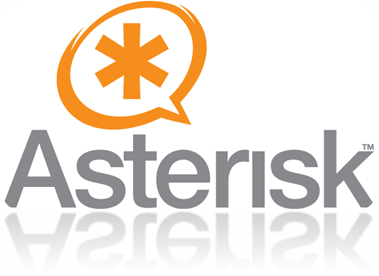 actualiza_base.agi
Creación y actualización de base de datos usuarios
Scrbasefinal.agi
Identificación del canal  destino del número  marcado
PRUEBAS
A continuación se mostrará un video con las pruebas efectuadas.
Colocar aquí el video
CONCLUSIONES
Las conclusiones obtenidas a partir de este proyecto son las siguientes:
RECOMENDACIONES
Las recomendaciones para la implementación de este proyecto son:
Solución a costosas llamadas internacionales
Este es el trabajo a futuro con este sistema callback.
Este sistema callback se puede ajustar para que sea activado de cualquiera de tres formas posibles:
Gracias por su atención. !!!

¿Tiene alguna pregunta?
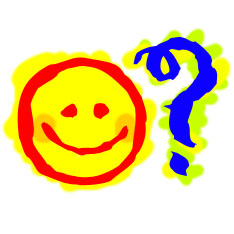